W naszej szkole częstujemy nie tylko wyśmienitym jedzeniem, ale także  dobrym słowem…
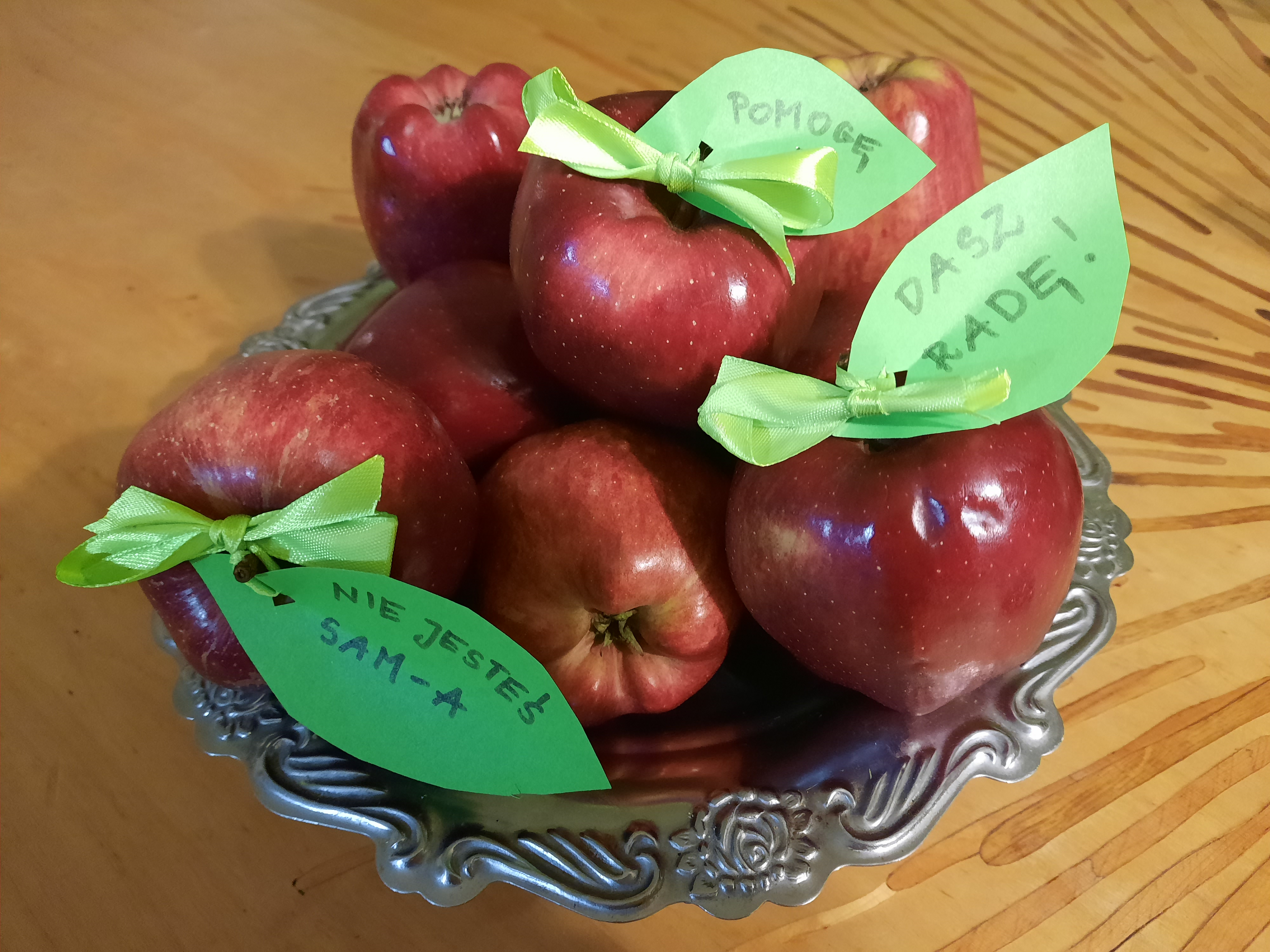 Startujemy z projektem „Poczęstuj się…. dobrym słowem”, w ramach Warszawskich Inicjatyw Edukacyjnych.
Sądzimy, że słowa mają moc….
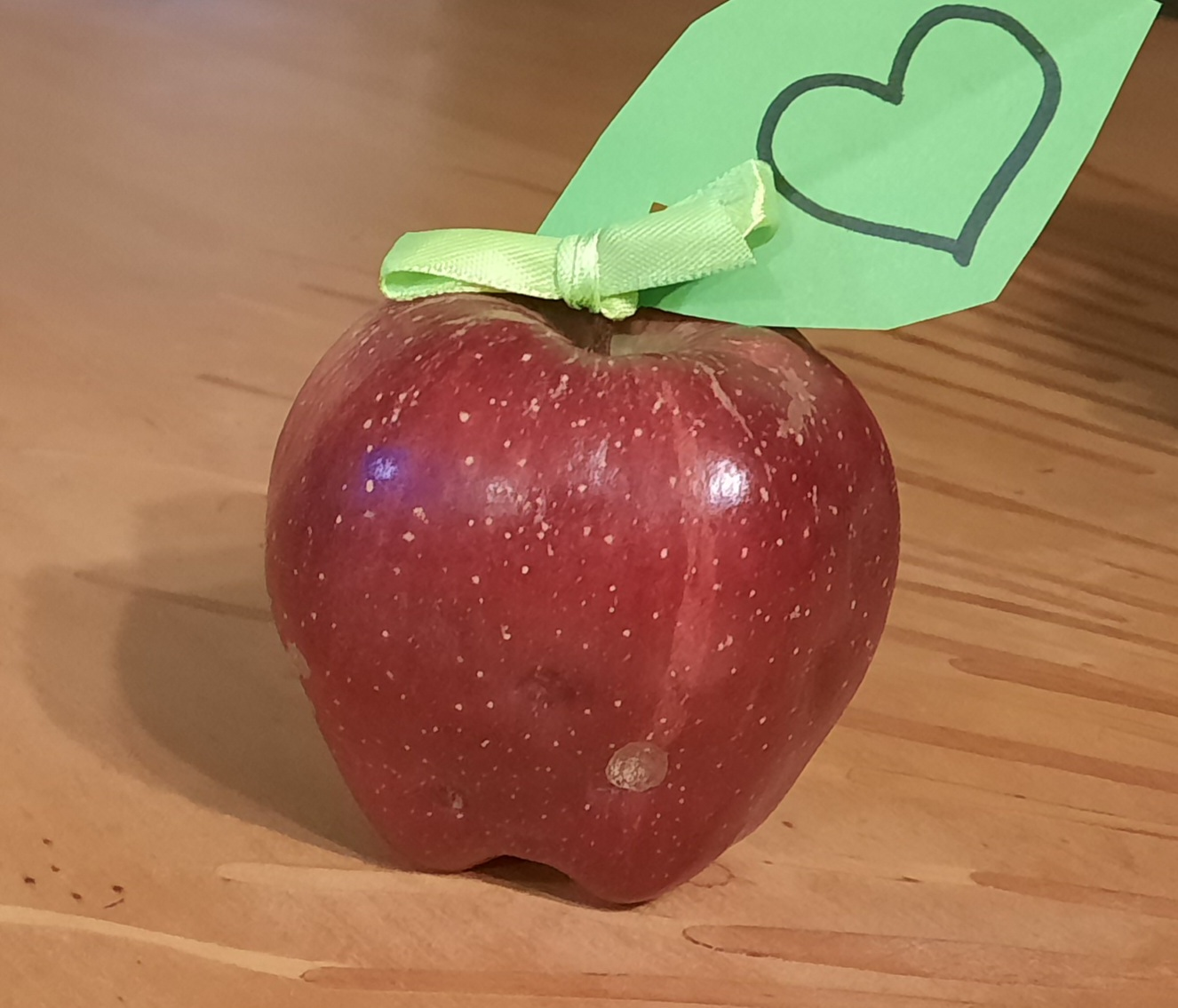 Słowa mają moc twórczą
inSpirują
            niosą wspóŁczucie
                           pOcieszają
             dodają odWagi
             wyrażają Akceptację
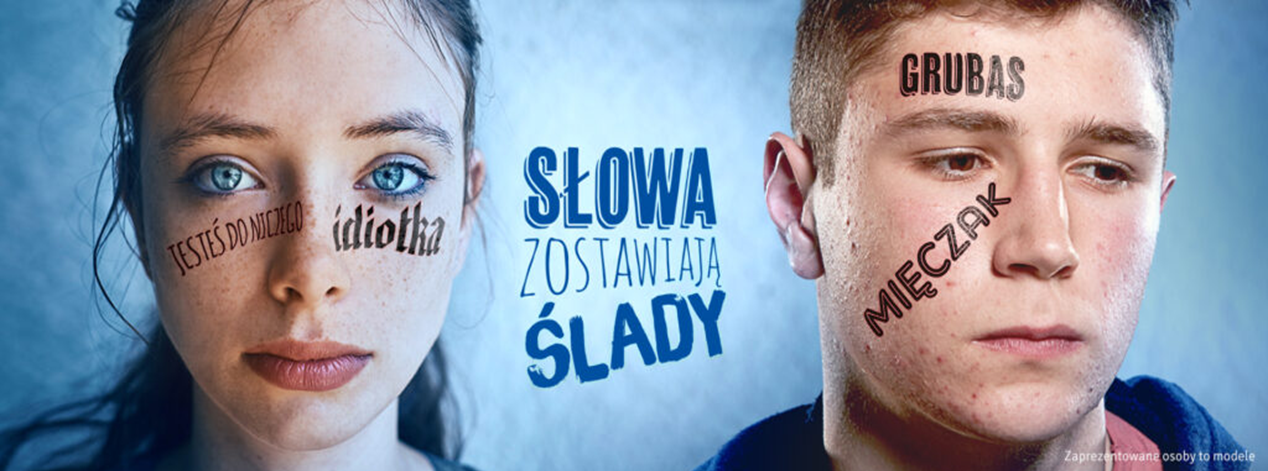 Potrafią też niszczyć…
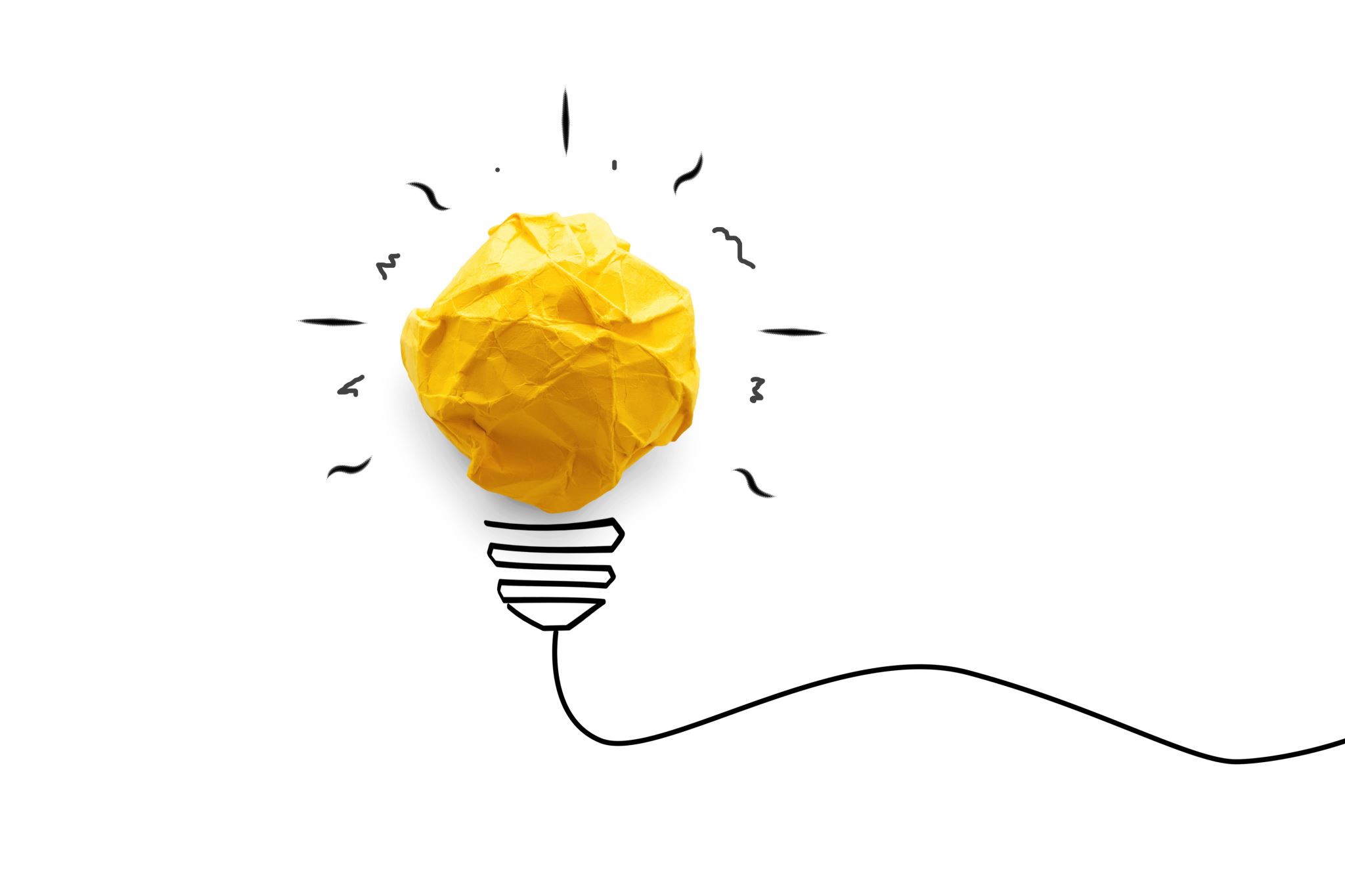 To od Ciebie zależy jak wykorzystujesz moc słów…..
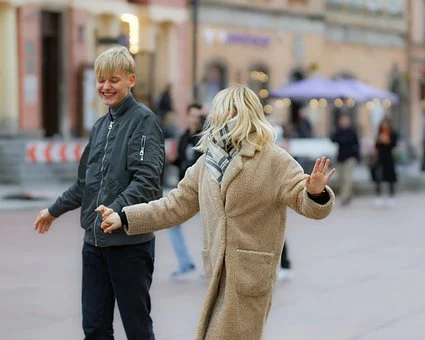 Ty i ja,
 My
 stwarzamy świat w którym żyjemy
Każdy z nas potrzebuje szacunku i akceptacji
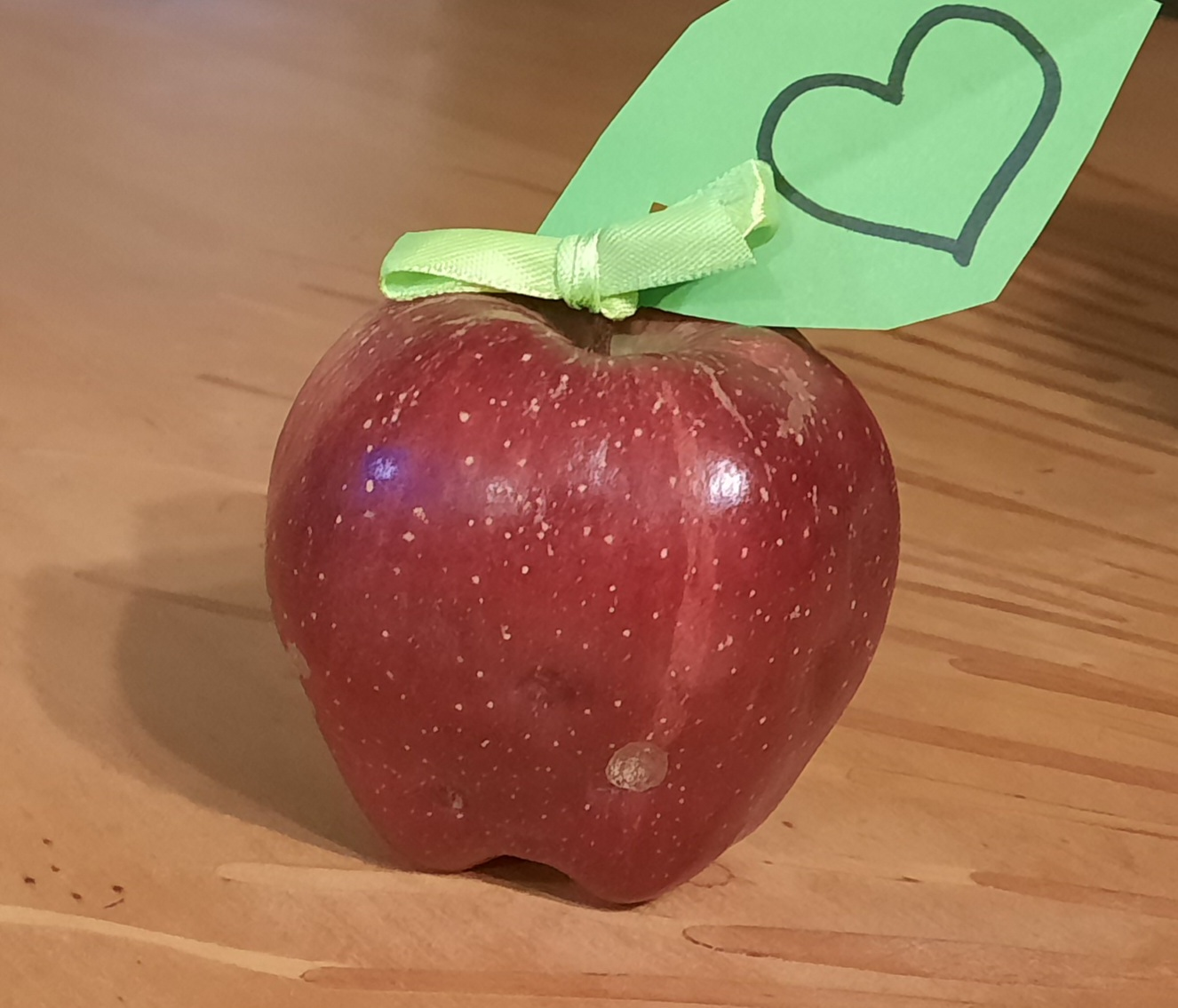 A szacunek i akceptację wyrażamy przede wszystkim słowami…
dlatego poczęstuj się dobrym słowem...,

a następnie podziel z innymi…
Dostrzegasz, jakim jesteś pięknym człowiekiem….?

- podaj dalej 